Vijay SelvarajTherapy Manager
Supporting Internationally Recruited staff
Thanks to Matt, Amy and rest of the WEB Therapy Team.
Royal Devon University Healthcare NHS Foundation Trust
What support  We offered
Clinical Leads
Peer Support
Network( Ethnic Minority, Special Interest, Clinical Champions)
Practice Education Team
Pastoral Support
Occu-Health-Offered
Employee Support Officer
HR
CSM
10 point Scale  from Job Descriptions
Self- rating	TM+ CL  rating	Evidence 	
Communication and relationship skills 			8 	3	Supervision discussions, observed px, team feedback		
Analytical and Judgement skills   	 			  7	2	Observed px, notes, team feedback, clinical discussion.		
Planning and Organisational skills 			7	2	Caseload completed w/c 04/09.	
Physical skills						7	3*	Not enough evidence – a/w Moving and Handling risk Ax. Training.
Responsibility for pt and client care 			6	1	Observed px, feedback from team, notes, Rx plans, clinical discussions
Responsibility for financial & physical resources	6	N/A*	Not yet completed M&H training, but issues around wzf / Return advice to pts.  
Responsibility for human resources 			5	N/A*	Not enough evidence to rate - not demonstrating so far.	
Responsibility for information resources 		– 	2	Inaccurate notes, struggling with small caseload. 
Responsibility for research and development 		– 	1	No evidence indep reflective activity, poor awareness skills / knowledge gaps.	
Decision making 					6	2	Not managing 5 pts, poor feedback board meetings. CPD evidenc submitted HCPC?
Physical effort 						7	N/A*	A/w risk Ax training. Needing prompts to prep treatment area.
Mental effort 						8 	2	Lacks dynamic Ax skills, limited awareness of feedback from MDT and changes to presentation, notes interpretation not thorough and requiring to make notes to discuss histories. 
Emotional effort 					– 	N/A*	Not enough exposure. 
Working conditions 					8	N/A*	Ward-based currently but min feedback from shadowing UCR/CRT.
SMART Goals- Agreed time frame- Reflective practice- Evidence of support
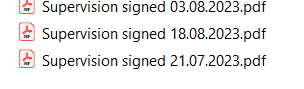 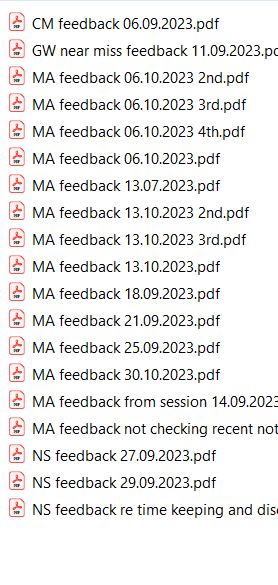 Additional Support
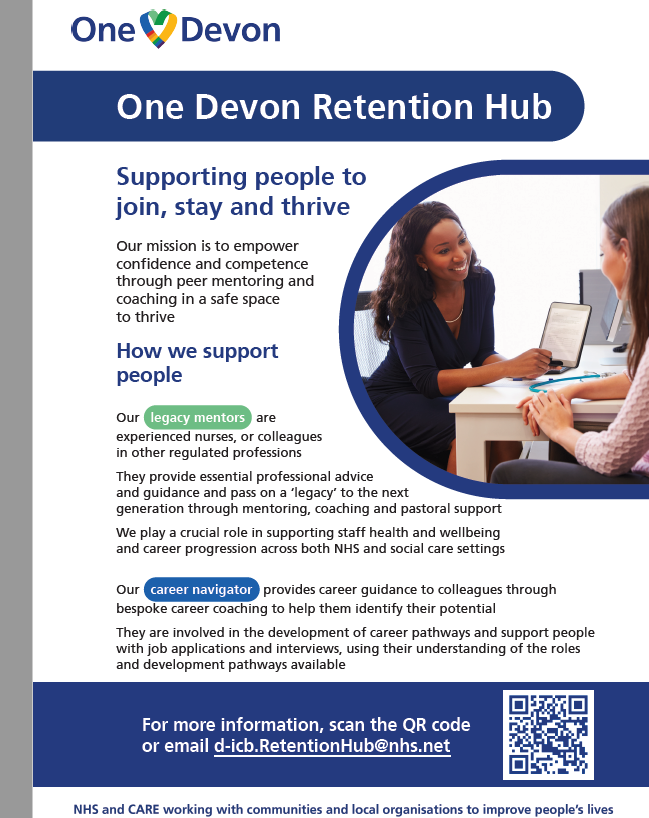 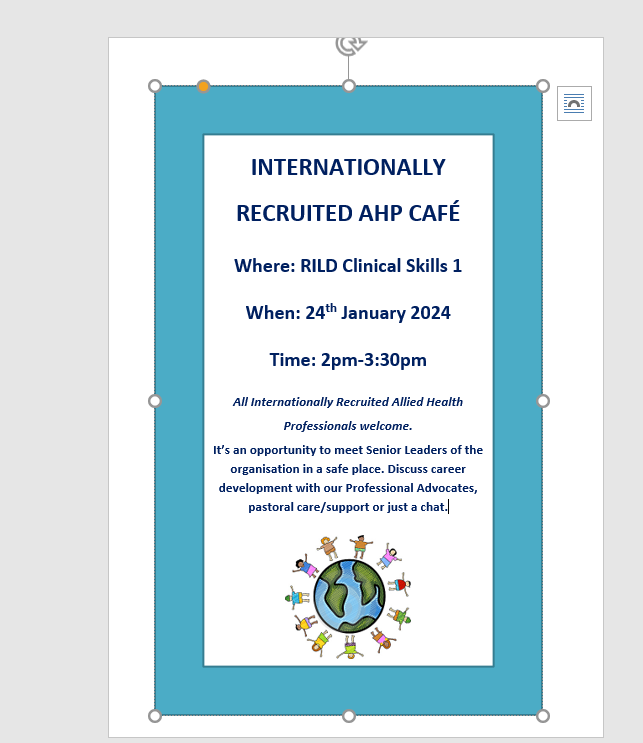 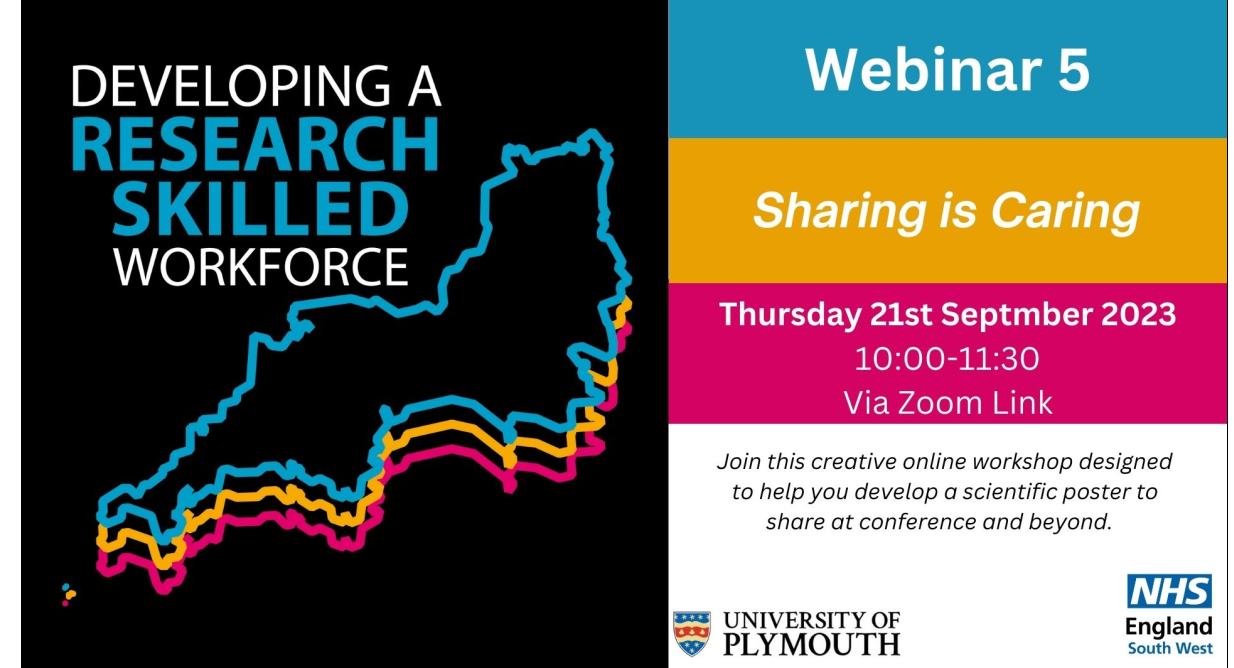 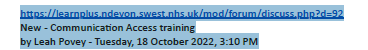 ANY Questions?